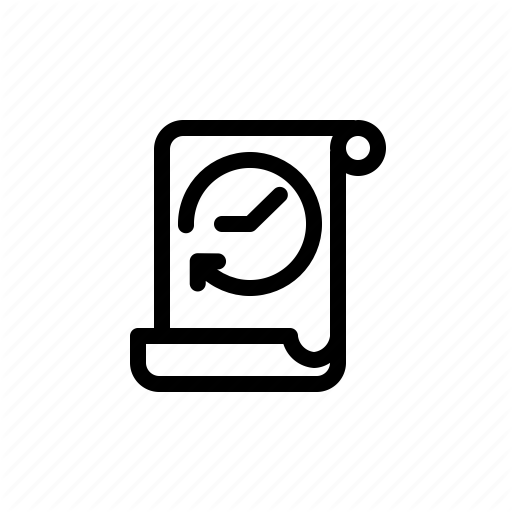 HISTORY AT MIDDLETHORPE
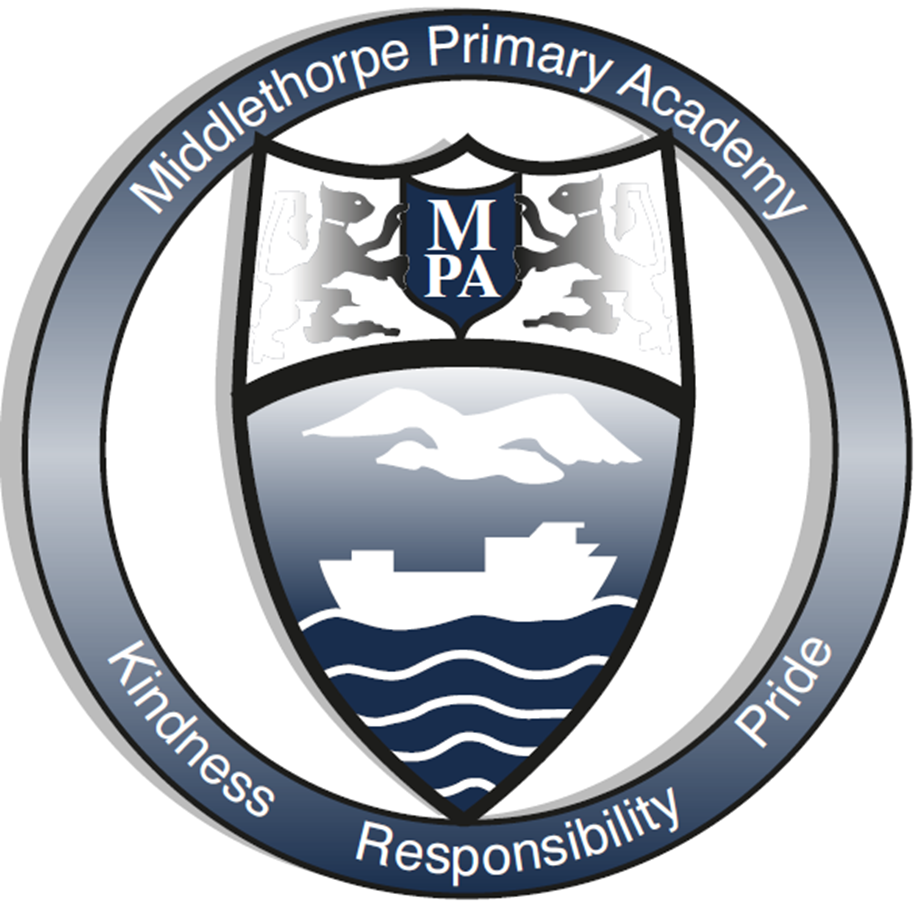 Our history curriculum aims to inspire in children a curiosity and fascination about Britain’s past and that of the wider world. To ensure our children have an accurate understanding of the history of the world in which they live.
Big Ideas


Understanding Chronology (AD, BC, century, time, past, present)
Historical Interpretation (cause and consequence, change, significance)
Sources of evidence (primary, secondary, reliable)
Communicate Historically(enquiry, interpretation, organisation)
Content and Sequencing

2 half termly units a year
Content of the National curriculum and to ensure our children have an accurate understanding of the history of the world in which they live.
Historical studies in KS1 
Y1 changes within living memory in locality (transport) and (seaside)
Y2 study a contrasting lives of significant people and events (Explorers) and (Great Fire of London)
Historical studies in KS2 
Each year children learn an aspect of British and world history, these are taught sequentially
Y3 Changes in Britain from Stone age to iron age and Ancient Egyptians
Y4 Roman Empire- impact on Britain and Ancient Greece
Y5 Anglo Saxons and Vikings in Britain and Mayan Civilization
Y6 World war 2 in Britain and a local study of the History of Grimsby
Summer Term 2
Retrieval of historical learning and application of historical skills and knowledge
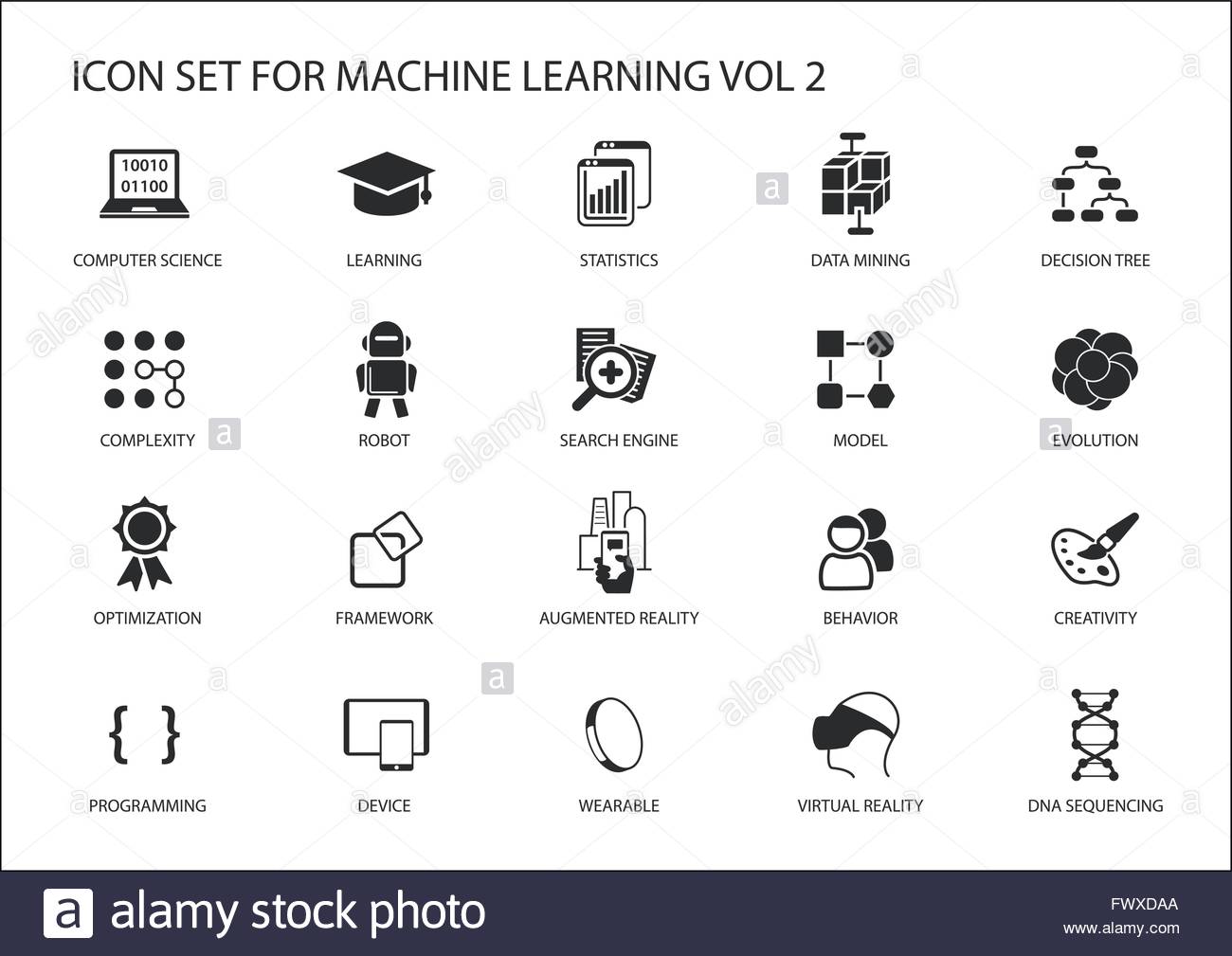 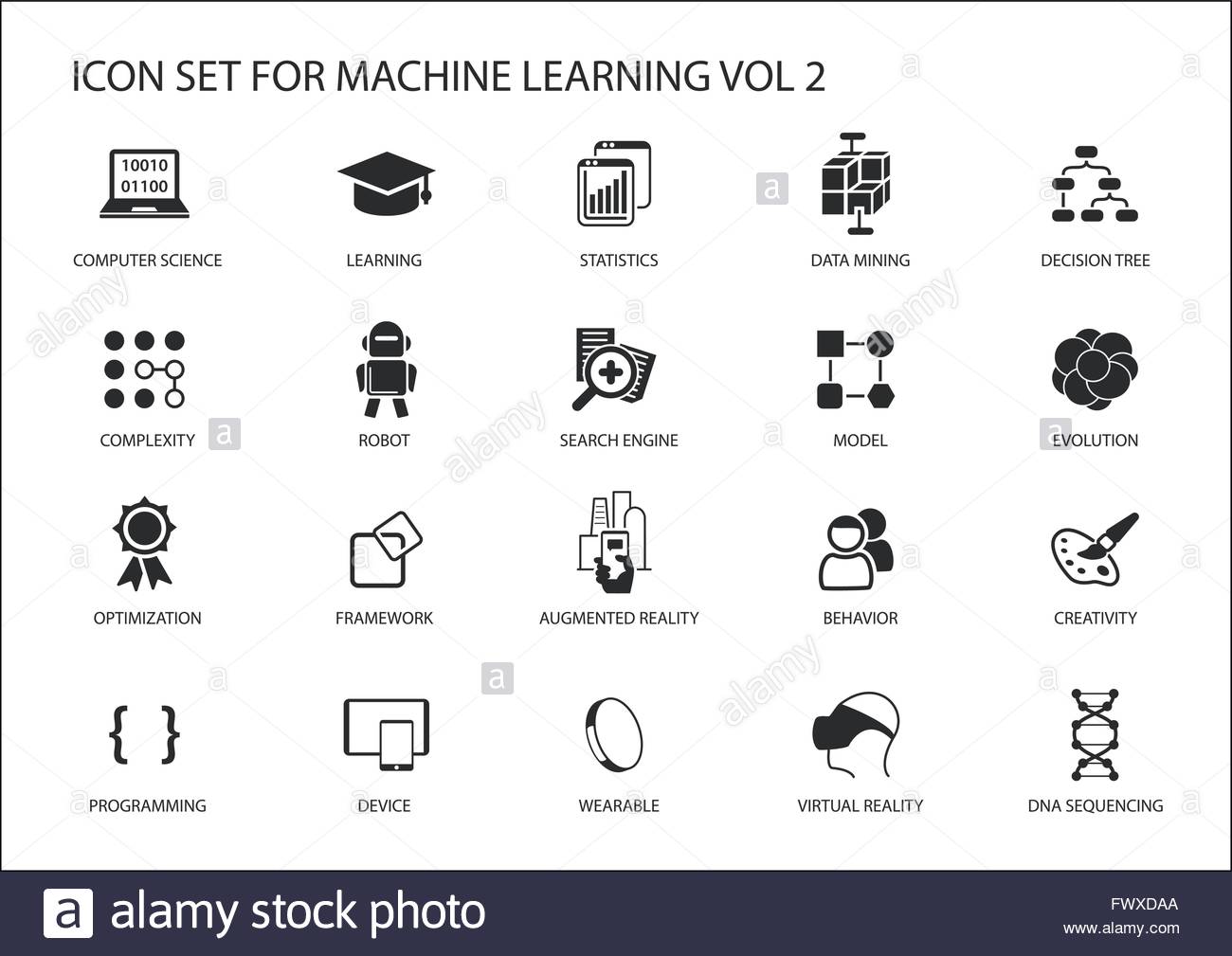 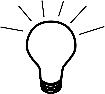 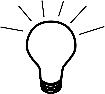 Links with English and Maths


Every lesson is a reading lesson
High quality texts chosen for English that link with the History units
Expression of findings, conclusions and opinions both orally and in written form
Time lines, chronology, Roman Numerals
Retrieval Practice


Knowledge, skills and vocabulary identified 
Knowledge organisers used to support recall and retention
Low stakes quizzing to develop long term memory
Key concepts identified (above) are revisited
Key ideas are investigated by considering what they are and what they are not
Links across year groups for retrieval of knowledge
Outcomes

All units begin with an enquiry questions which children should be able to answer at the end of the unit
End of the unit children with complete a task which gives them the opportunity to apply all their historical knowledge and understanding
End of unit quiz
Support

Everyone has access to the History National Curriculum.

Support is provided for those learners who require it

Considerations is given for learners who grasp concepts more rapidly
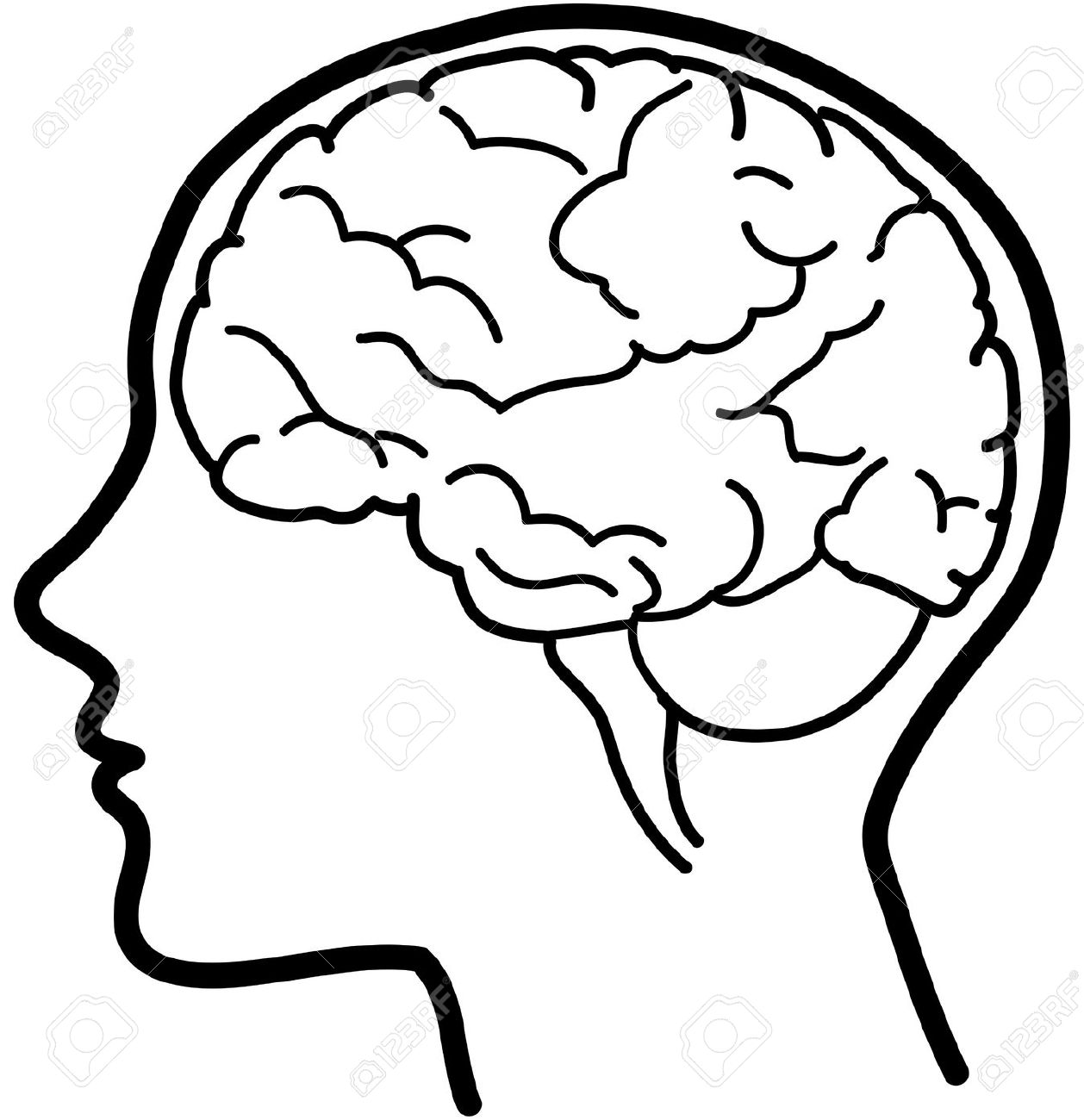 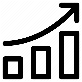 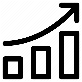 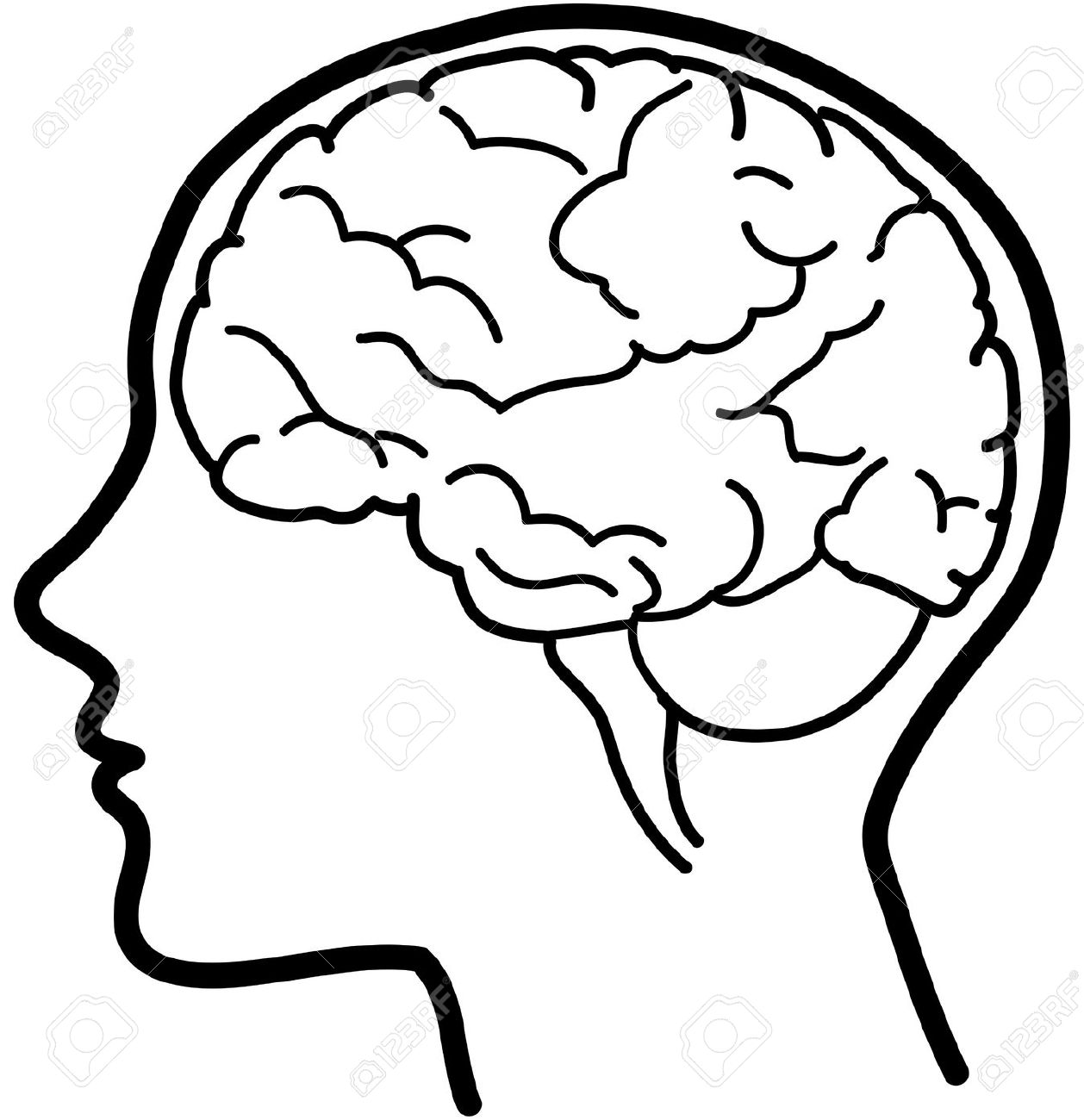 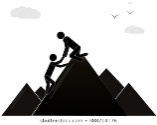 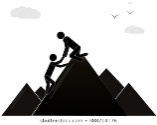 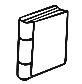 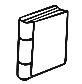